毎月1回　ソフトテニス
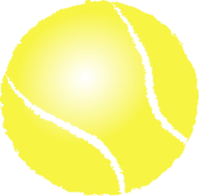 開
放
無
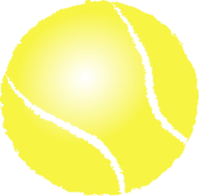 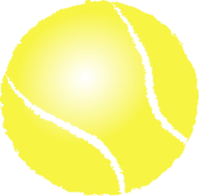 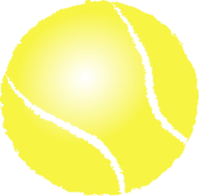 料
やっています
開催日： 10月２９日（金）　予備日１１月１日（月）
時　間 ： １０：００～１５：００※混雑時は一人２時間まで
定　員 ： １０名程度
道　具 ： ラケット、ボールは無料貸与
　      　  靴裏の溝が小さいシューズは使用可
　　 　　    スニーカーOK！
対　象　： 初心者及び初心者に準ずる方
　　　　　　 部活等でのご利用はご遠慮ください。
　　　☆インストラクターが丁寧に教えますよ！
先着順！
1名でも大丈夫ですよ。
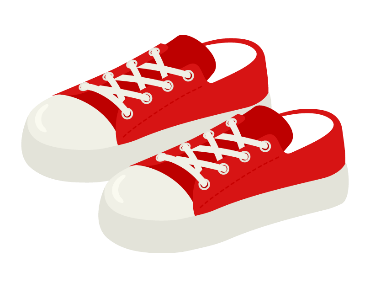 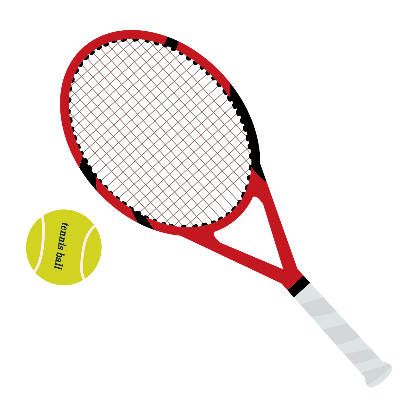 当日は新型コロナウイルス対策のため、体調の悪い方の参加は控えていただきますようお願いいたします。
また、受付時に検温させていただきますのでご了承ください。
【お問い合わせ先】
　田村軟式庭球場管理事務所
　　住所 ： 平塚市田村9-25-1 ／ Tel.0463-55-9997